How do you find the best Funders for you
Prospecting and Research
Lucy Stone, No Stone Unturned Fundraising
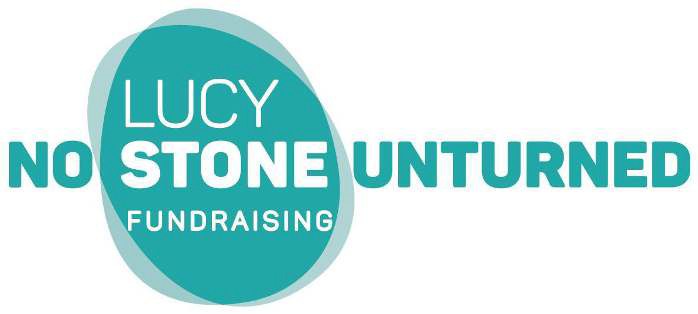 Lucy Stone - Helping not for profits
Increase Grant, Trust and Foundation income
Develop new income streams
Improve relationships with funders
Arts & Cultural organisations
Sussex Grassroots Organisations
2
Who I've worked with
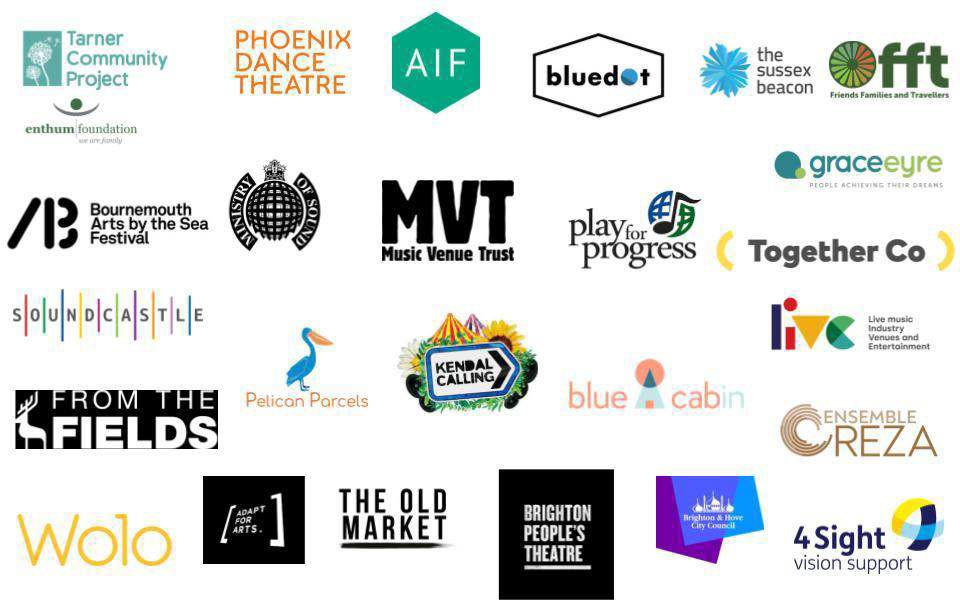 I am also a Trustee!
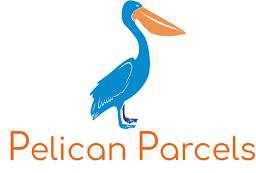 10
Session overview
Charity Registers
FREE resources
Paid resources
Charity Commission Website
Charity Accounts
Database
10
You
How are you?
How is your mental health?
Are you getting support?
Are you taking breaks?
How is your time management?
Are the 8nos9 hitting you harder?
10
You
You can not do your best work for your organisation if you are not ok.
You can9t keep on track if you are feeling overwhelmed.
This has always been an important question, however, with COVID-19 the world is very different.
10
Stress Bucket
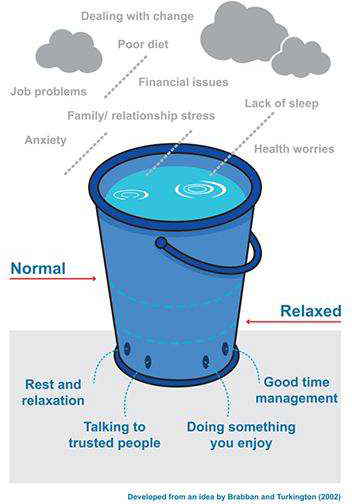 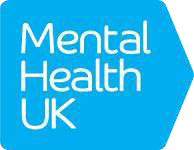 10
What are Trusts & Foundations?
Trust = specific legal entity. Most are charities but not always. Not all give grants!
Foundation = Trust, Charity, Ltd Company etc
Grants = can be given by Trust, Foundations, Government, companies etc.
Can be family, corporate, community etc
10
Trusts & Foundations (2019/20)
Trusts & Foundations = £6.5 billion donated
Wellcome Trust gave out £679 million
The top 10 give out over £1.4 billion
£3.48 billion from the top 300 trusts
Tens of thousands of Trusts & Foundations
National Lottery = £1.85 billion
10
Where can we find the information?
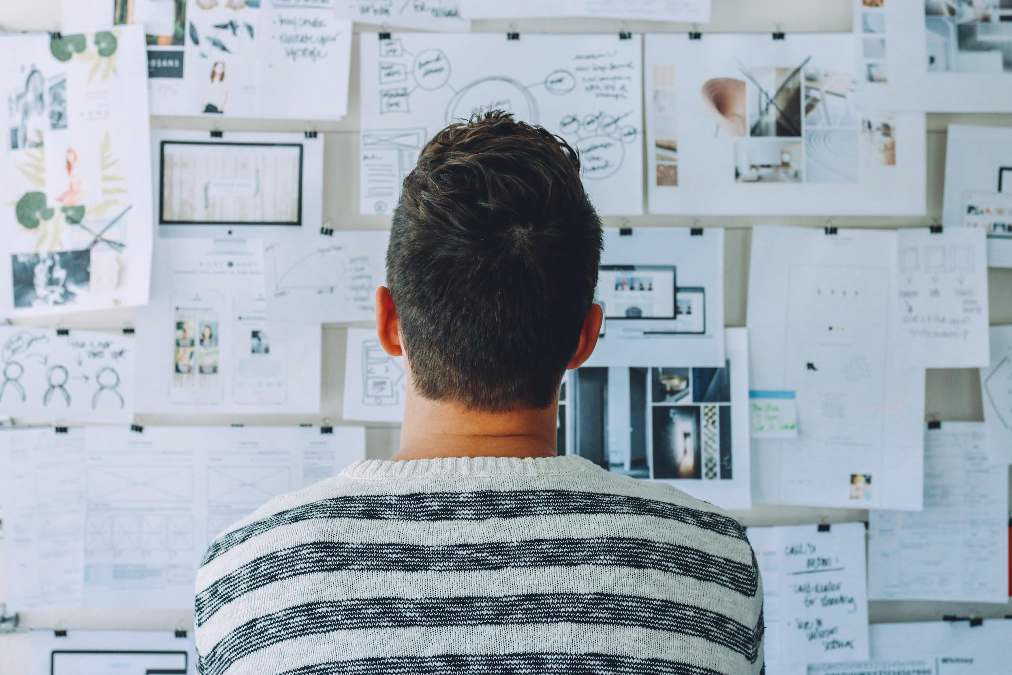 10
Charity Registers
Charity Commission England and Wales https://beta.charitycommission.gov.uk/charity-search/

Scottish Charity Regulator OSCR https://www.oscr.org.uk/

The Charity Commission for Northern Ireland https://www.charitycommissionni.org.uk/
10
Free resources
ACF Foundation Giving Trends https://www.acf.org.uk
-	annual publication reviewing top 300 grant makers
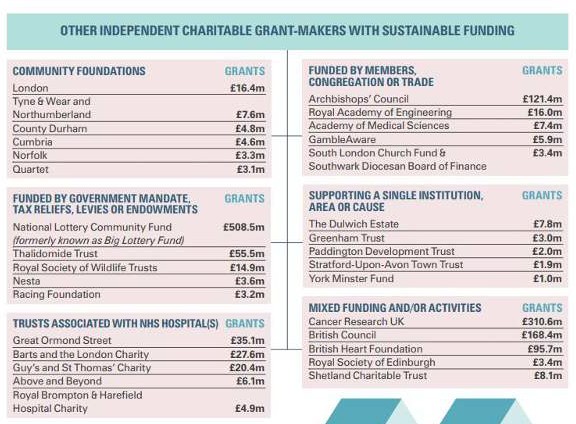 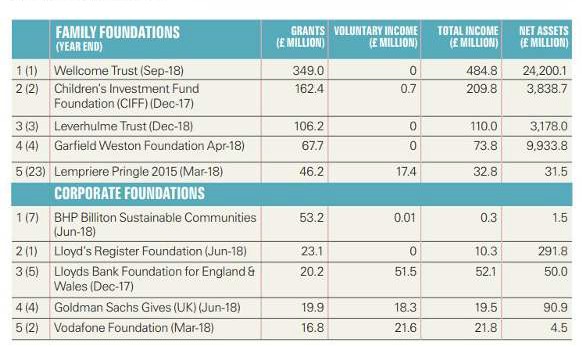 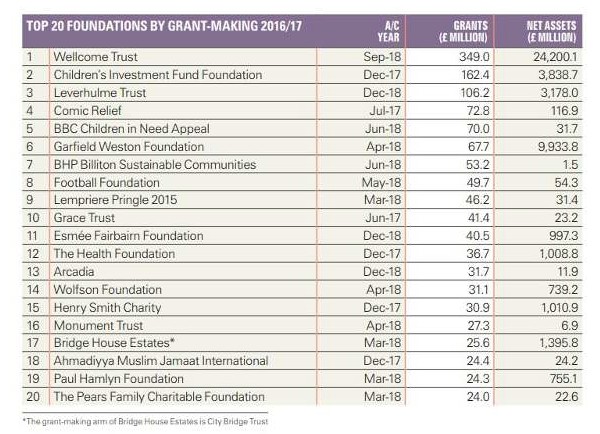 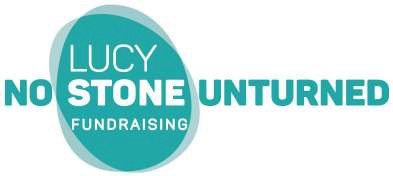 10
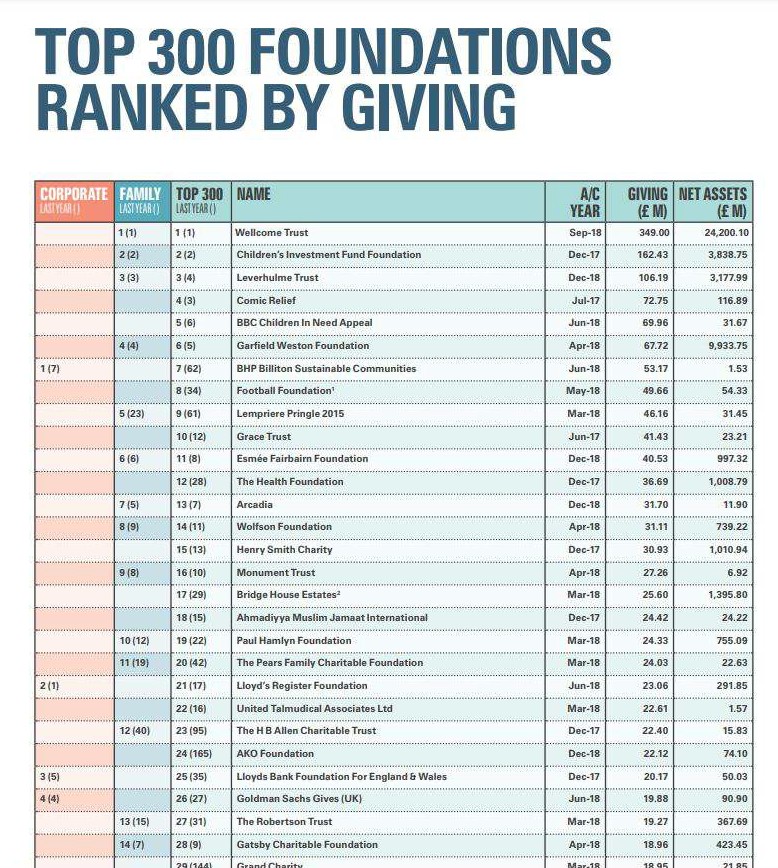 10
Free resources
Charity Excellence Framework FREE COVID Funder Database
https://www.charityexcellence.co.uk/

360 Degree Giving http://grantnav.threesixtygiving.org/
-	grant giving data from 142 funders

Competitors websites and accounts
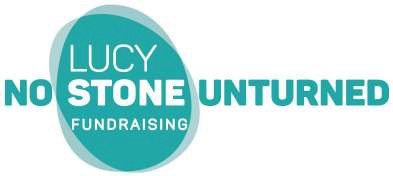 10
Free resources
Livery Companies Database http://liverydatabase.liverycompanies.info/
-	110 livery companies, comprising London's ancient and modern trade associations and guilds

101 Ways to Grow Your Prospect List - Alicia Granger https://www.aliciagrainger.co.uk/
10
Free resources - Facebook
Fundraising Chat
https://www.facebook.com/groups/FundraisingChat

Trust Fundraising Hub
https://www.facebook.com/groups/trustfundraisinghub
10
Free & Paid for resources
Directory of Social Change (DSC) https://www.dsc.org.uk
Printed Directories	- available to buy or FREE in the library
Funds Online - https://fundsonline.org.uk/ (£410+VAT)

NCVO MY Funding Central
FREE for charities under £30k, Up to £50k is £50+VAT up to under
£1mill is £300+VAT https://www.myfundingcentral.co.uk/
£1mill + is GrantFinder www.grantfinder.co.uk/funding-services

Grants Online www.grantsonline.org.uk
Various Subscription options - FREE Newsletter
10
Charity Commission Website
Searchable: You can search the register of charities in England and Wales

Research: find out more about those you want to apply to
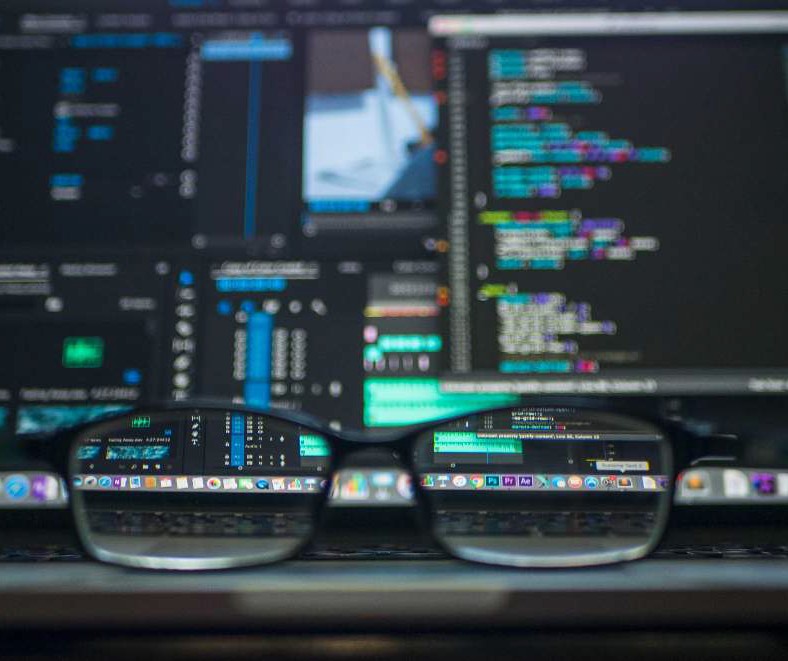 10
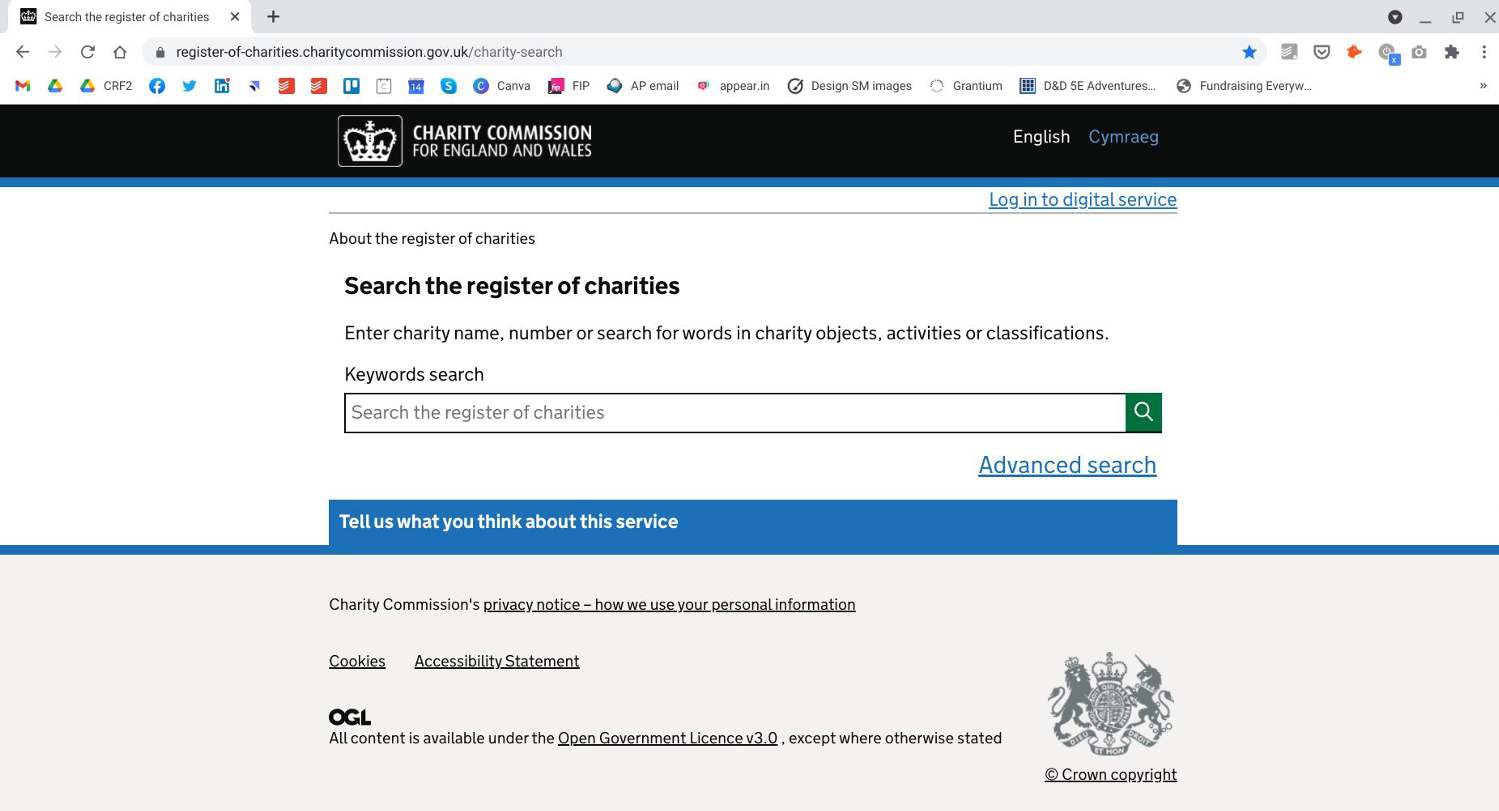 Charity Commission Website
Click search
https://register-of-charities.charitycommission.gov.uk/charity-search
10
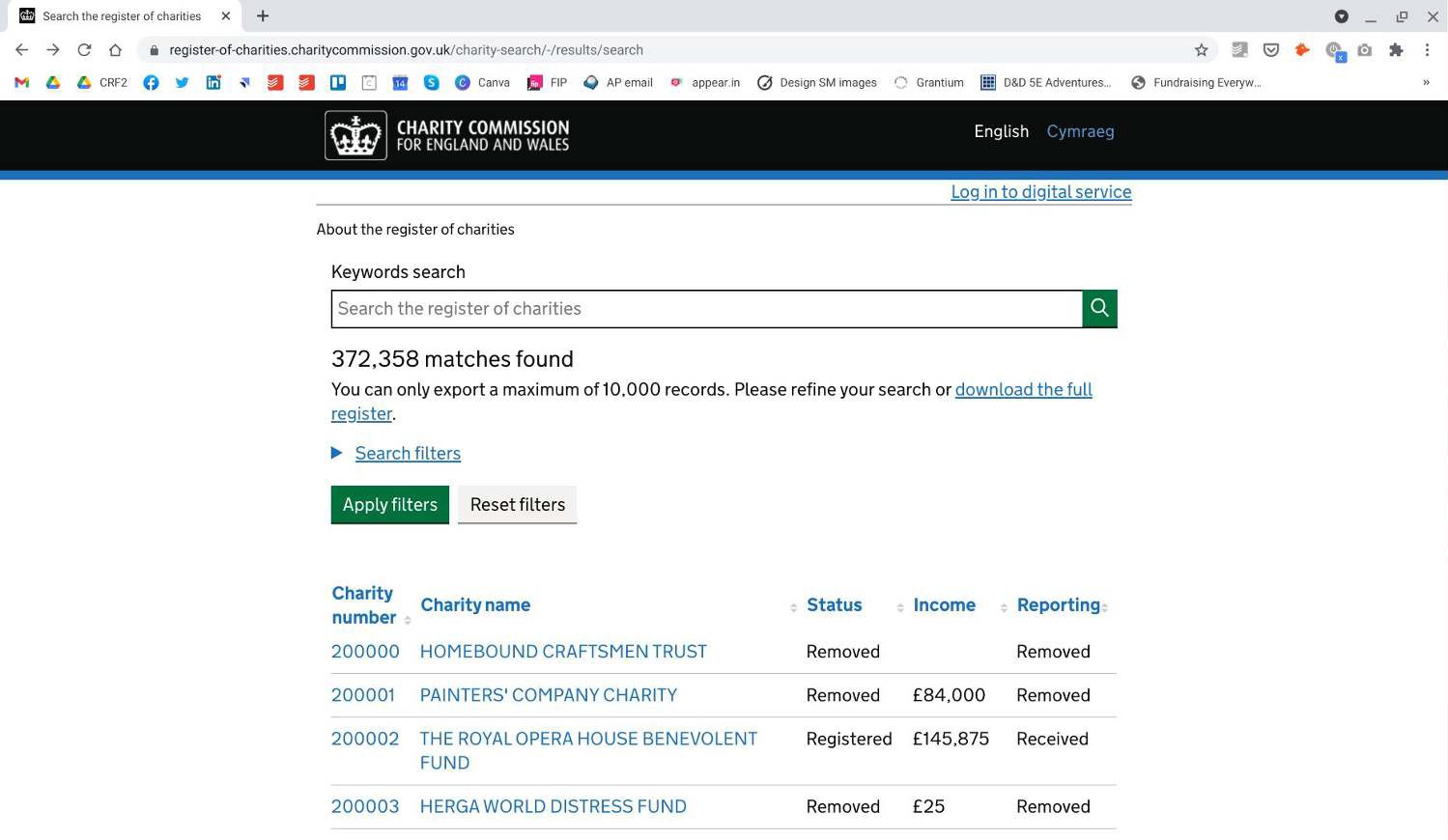 Charity Commission Website
Download when under 10,000
record
10
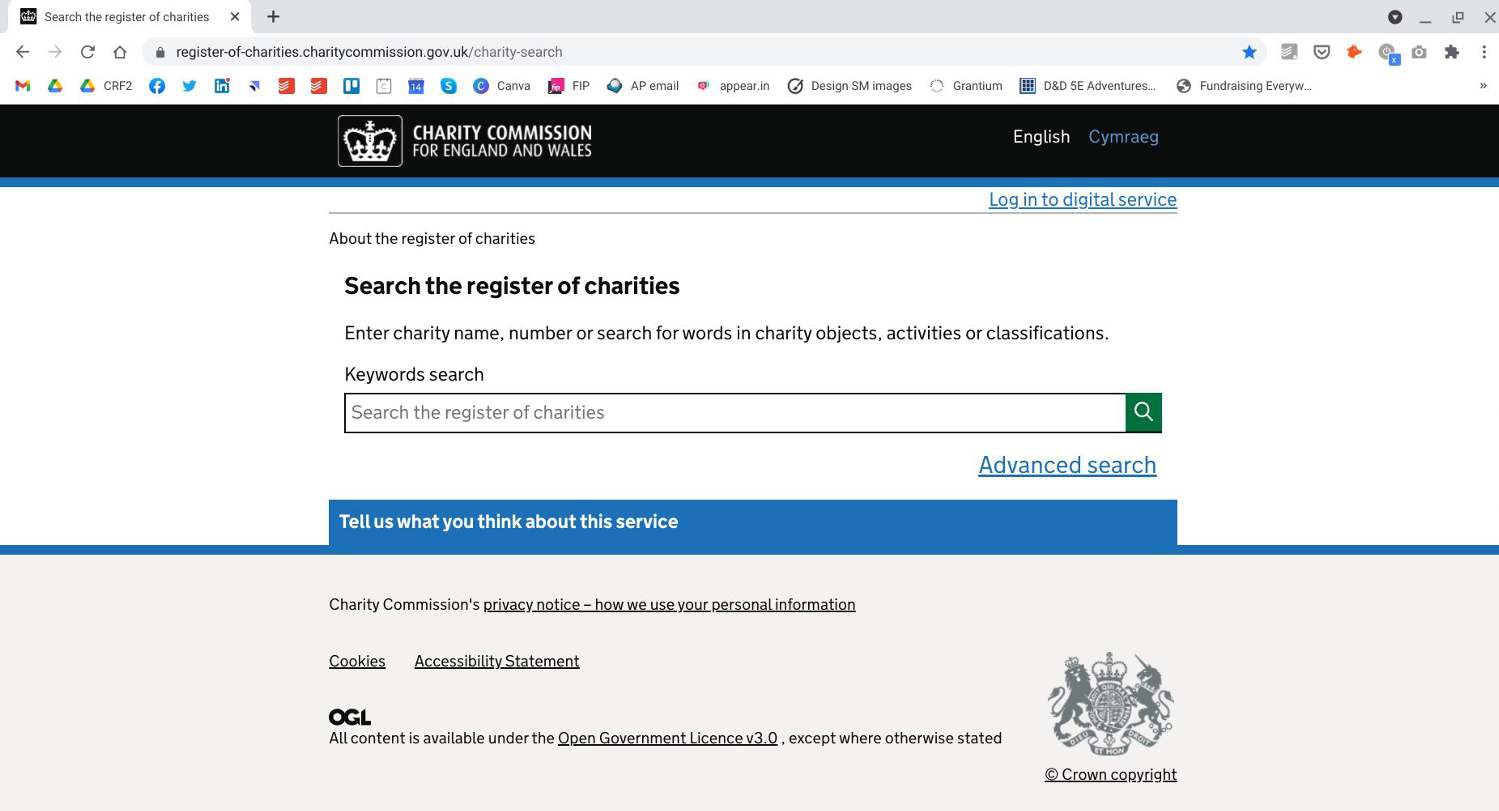 Charity Commission Website
Refined searches
10
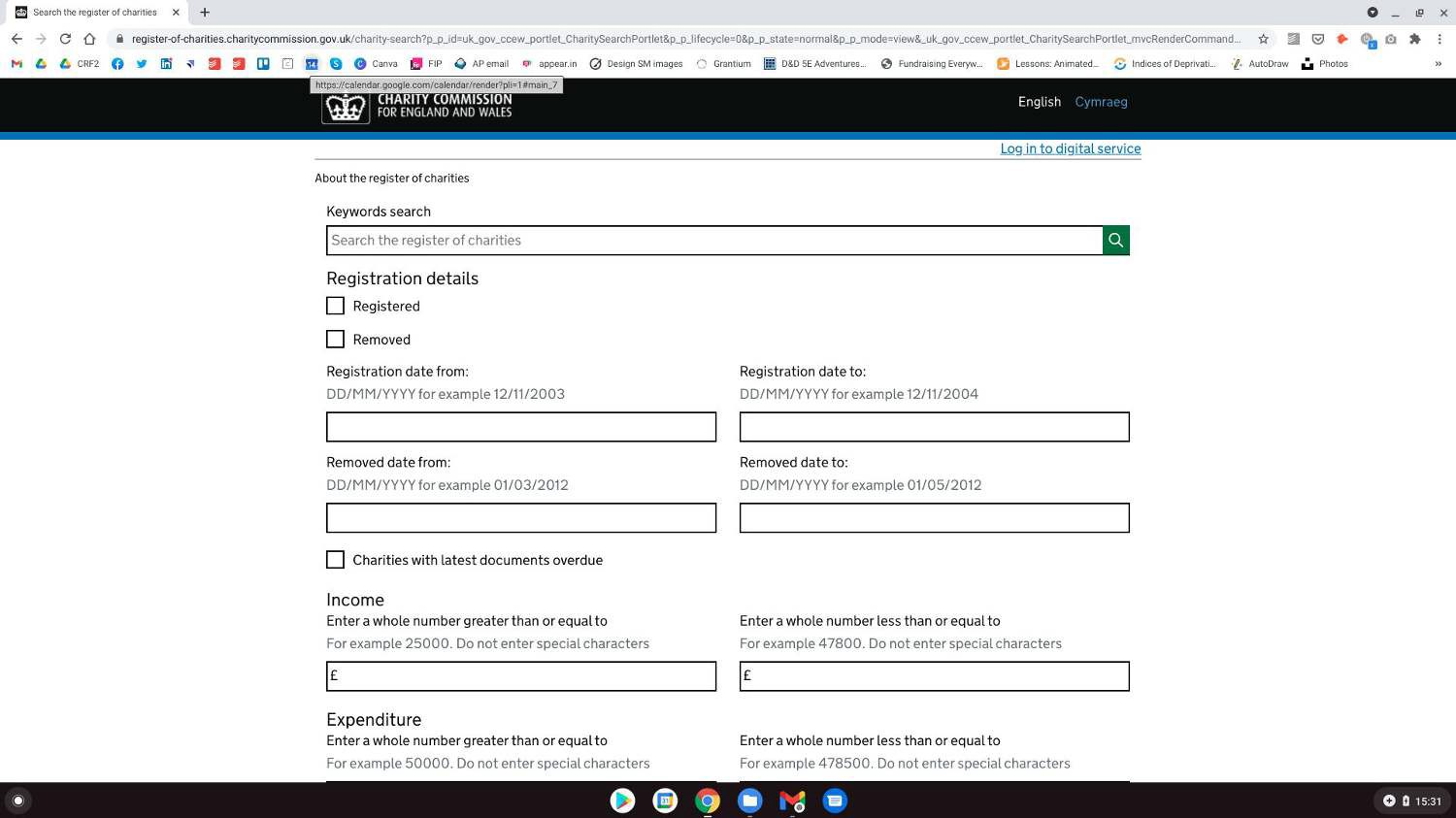 Look for newly registered charities
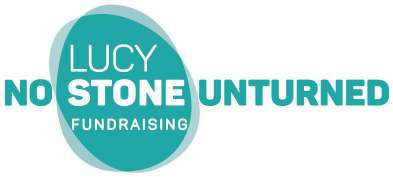 10
Search options
Classifications - Art, General Charity, Disability etc
Who the charity helps - Children, Older people, People with disabilities etc
How the charity helps - 8Makes Grants to
Organisations9
Geographical boxes
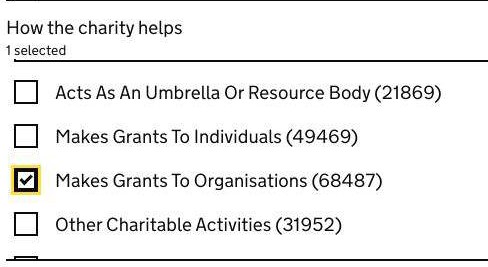 10
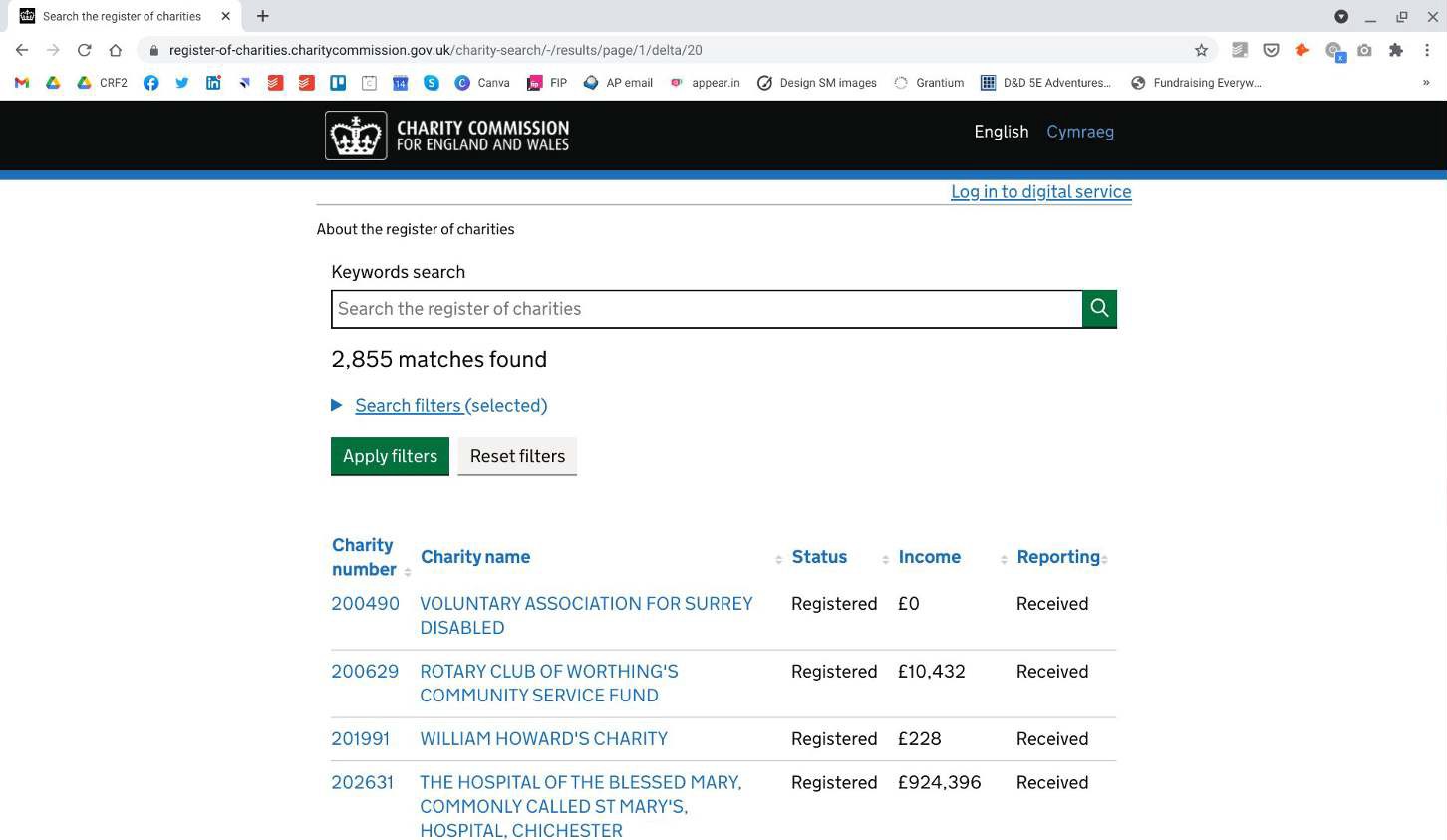 Competitors websites and accounts
West Sussex example
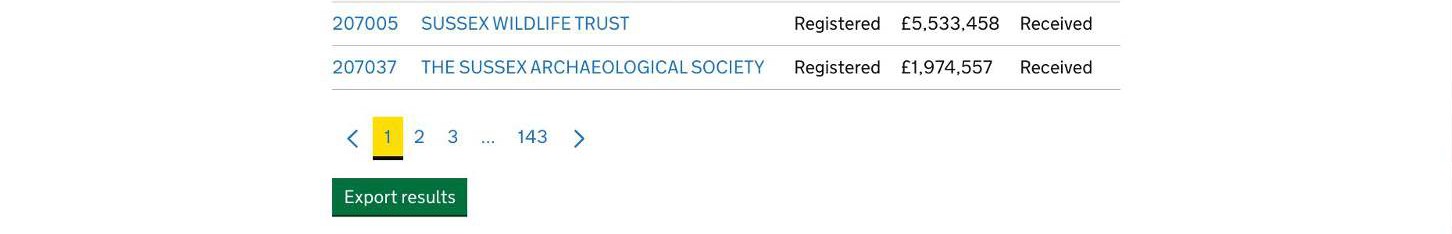 Export
10
Charity Details Export Headings
Charity Number
Charity Subsidiary
Charity Number
Charity Name
Charity Address
Charity Postcode
Charity Constituency
Phone
Email
Website
Last Recorded Financial Year
Last Recorded Income
Last Recorded Expenditure
Charity Status
Charity Type
How the charity helps
What the charity does
Who the charity helps
Activities
Charity Objects
10
Looking at individual charities
Not all charities giving grants have a website.
Many will be happy to get a letter, email or phone call.
They are all required to provide certain information
to the Charity Commission.
Research even if you think you know them!
Let’s look at one...
10
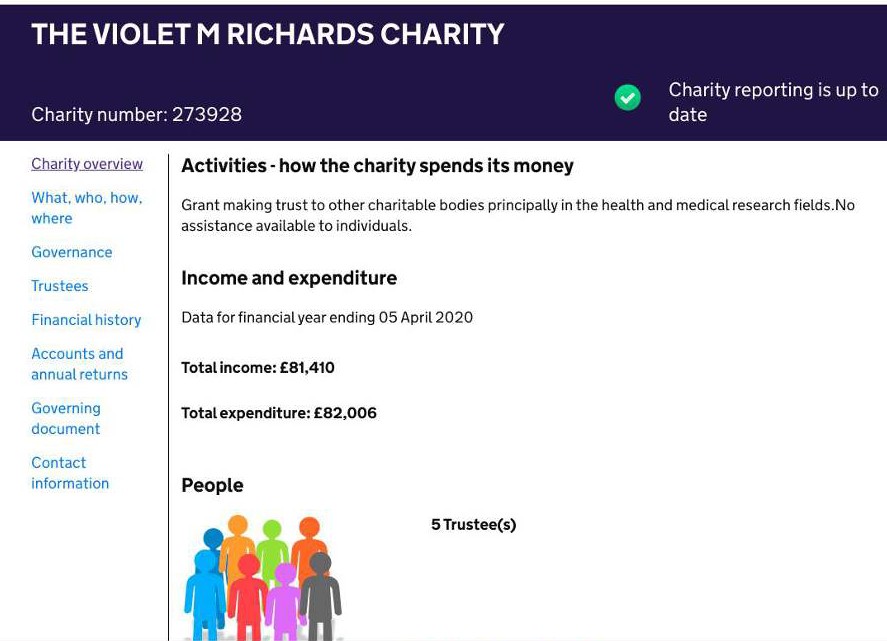 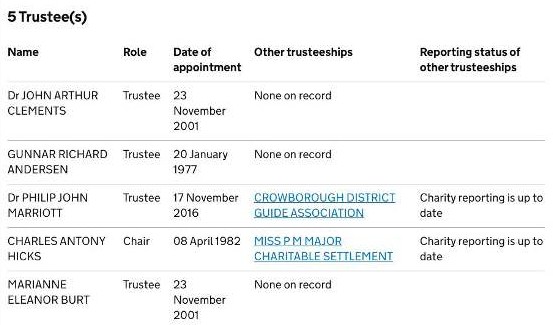 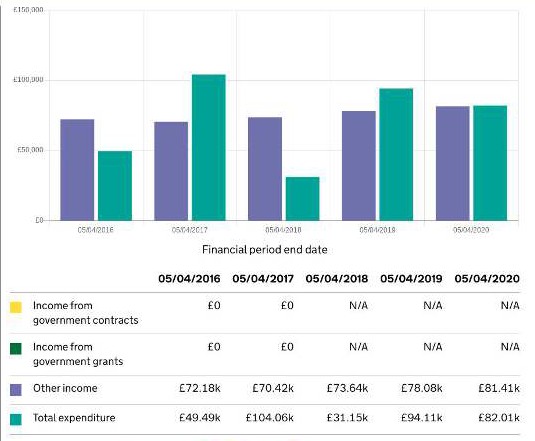 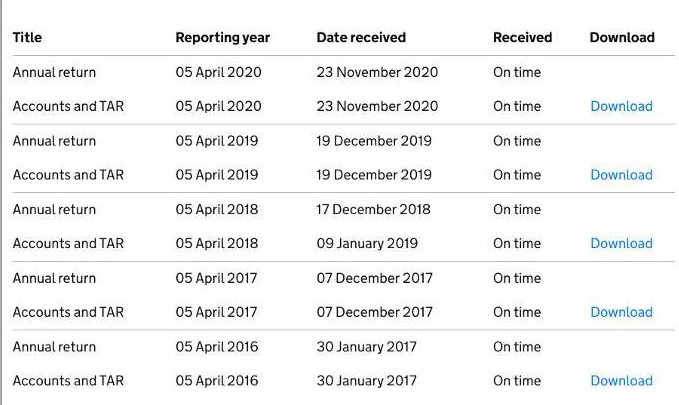 Click to download
10
What can the accounts tell you?
Objectives and Aims
Public benefit
Grant making policy
Future plans
Grants given - who, amount given, length
10
The Violet M Richards Accounts
Who the charity helps
relief of the aged, the relief of sickness and the advancement of medical education to support particularly medical research and research into geriatric problems, homes for the sick, facilities for the relief of the elderly and medical education
East Sussex/ Crowborough area, where the Founder lived.
10
The Violet M Richards Accounts
Grant giving decision making
The Trustees prefer to be proactive with charities of their own choice, rather than react to external applications. Accordingly external applications are not encouraged and to save costs are not acknowledged and only successful applicants are notified
individual trustees to nominate beneficiaries which they think are in the spirit of the Founder.
10
The Violet M Richards Accounts
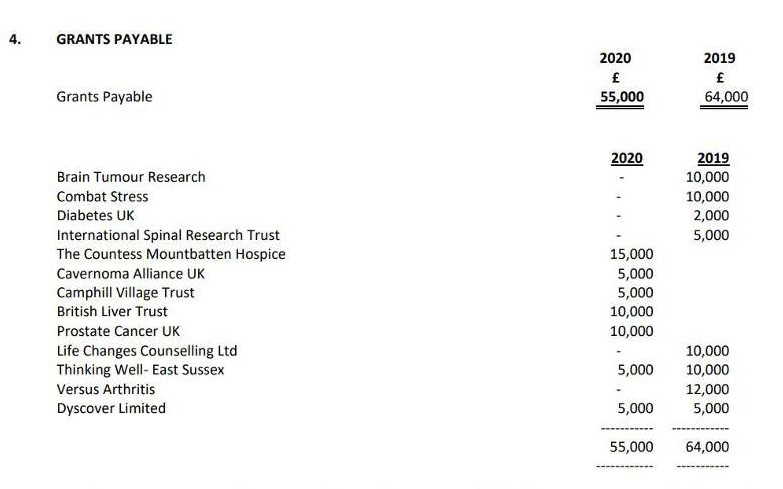 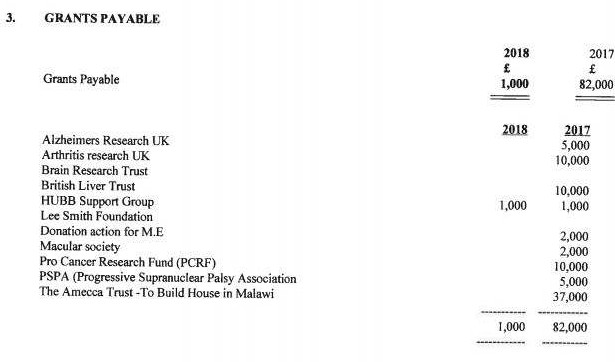 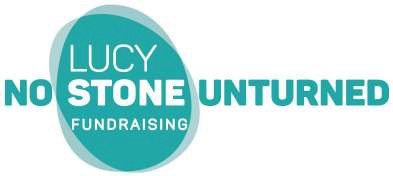 10
Storing your research: Database
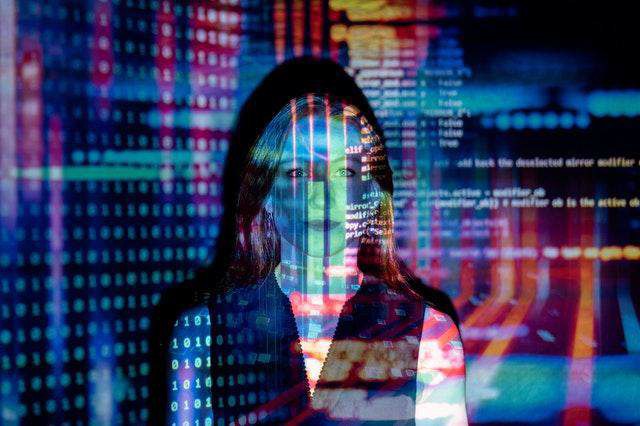 10
Storing your research: Database
Purpose
Overview of who is on your radar
Tracking and storing information
Date of action
To support applications, stewardship and evaluation
Funds you have reviewed that aren9t for you
10
Storing your research: Database
What to include
Web and Charity Commission link
Scoring system (grant size and fit)
Match to your work (RAG)
Action needed
Date of action
10
Storing your research: Database
What to include
Type of application - letter, email, application, network
Status of application - draft, submitted, result
Relationship - past funder, current funder, prospect
10
Storing your research: Database
Things to think about
Can be a simple excel document
Regularly update and check the data
Keep it simple - it is to make decisions and take action not to store all information
Don9t over complicate it!
8Chunk9 the time spent on it.
10
Be curious. Be nosy. Ask Questions!
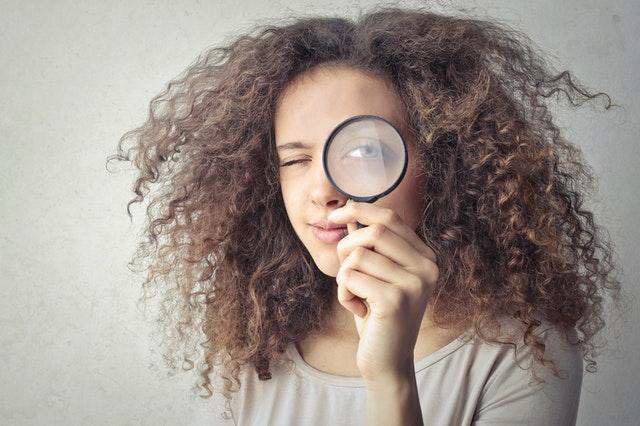 10
Keep in touch
I will be producing free templates over the coming months so please email me
lucy@nostoneunturned.uk
@Lucy_Stone
www.nostoneunturned.uk
www.linkedin.com/in/lucy-stone-charity/
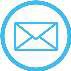 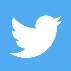 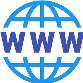 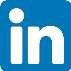